Обчислення об'єму прямокутного паралелепіпеда 
та куба
5 клас
Підручник “ Математика 5 клас ” 
автори: А. Г. Мерзляк, В. Б. Полонський, М. С. Якір
Методична розробка вчителя математики
Новобузької ЗОШ І – ІІ ст. № 4 Миколаївської області
Рафальської Оксани Дмитрівни
Мета уроку:
Закріпити знання учнями формул для обчислення об'єму прямокутного паралелепіпеда та куба;
Вчити застосовувати теоретичні знання на практиці;
Розвивати просторову уяву, пам’ять, логічні навички, естетики записів;
Виховувати інтерес до предмету, бажання використовувати дані знання в життєвих ситуаціях.
Епіграф уроку
Навчання мистецтву розв'язання задач є вихованням волі.
   Щоб розпочати розв'язання серйозної наукової проблеми, необхідна сила волі, яку не зможуть зламати роки напруженої праці і гірких розчарувань.
                                                       Д. Пойа
Перевірка домашнього завдання
Розв'яжи задачу аналогічну до домашньої.
    Чому дорівнює об'єм прямокутного паралелепіпеда з вимірами 12 дм, 6 дм, 2 дм?

V = abc = 12 • 6 • 2 = 96 (дм3)
Відповідь: об'єм прямокутного паралелепіпеда дорівнює 96 дм 3
Математичний диктант
Запишіть числа у вигляді кубів інших натуральних чисел: 8; 27;125
Знайдіть об'єм куба з ребром 4 см
Знайдіть об'єм прямокутного паралелепіпеда з вимірами 5 см, 6 см, 9 см
Знайдіть площу основи куба, якщо його об'єм дорівнює 64 м2      
Знайдіть a, якщо V = 320 м2 , b = 40 м ,c= 4 м
Знайдіть об'єм куба, якщо площа його основи дорівнює 16 см2
Відповіді до математичного диктанту
23 , 3 3, 5 3
64 см 3
270 см 3
S = 16 м2
а = 2 м
V = 64 см 3
Задача
Знайти об'єм куба, якщо його ребро дорівнює 9 м.







                               9м
Задача
Довжина прямокутного паралелепіпеда 8 дм, ширина на 3 дм менша за довжину. Об'єм паралелепіпеда дорівнює 200 дм3. Знайти висоту.

                                              ?

                                               ?,на 3 дм менша
                   8 дм
V = 200 дм 3
Задача
Знайти площу квадрата, периметр якого 64 мм.







Знайти S - ?
Р = 64 мм
Задача
Обчисліть об'єм класної кімнати, якщо її виміри дорівнюють 3 м, 4 м, 5 м.
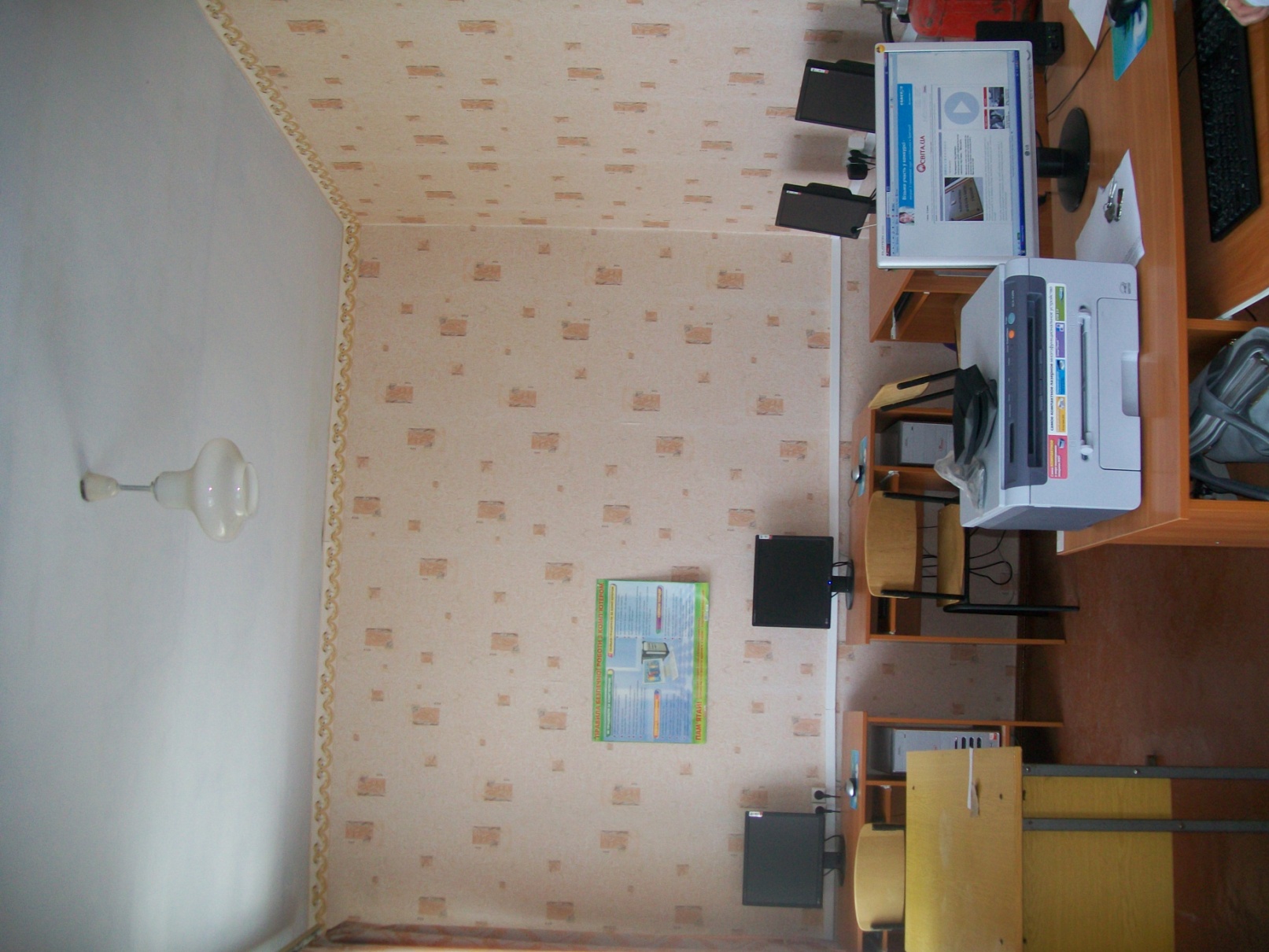 Робота за підручником
Рефлексія
Домашнє завдання §21 № 627, 629
Дякую за урок!Ви – молодці!
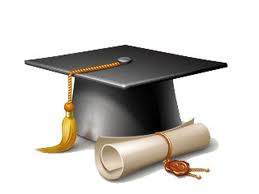